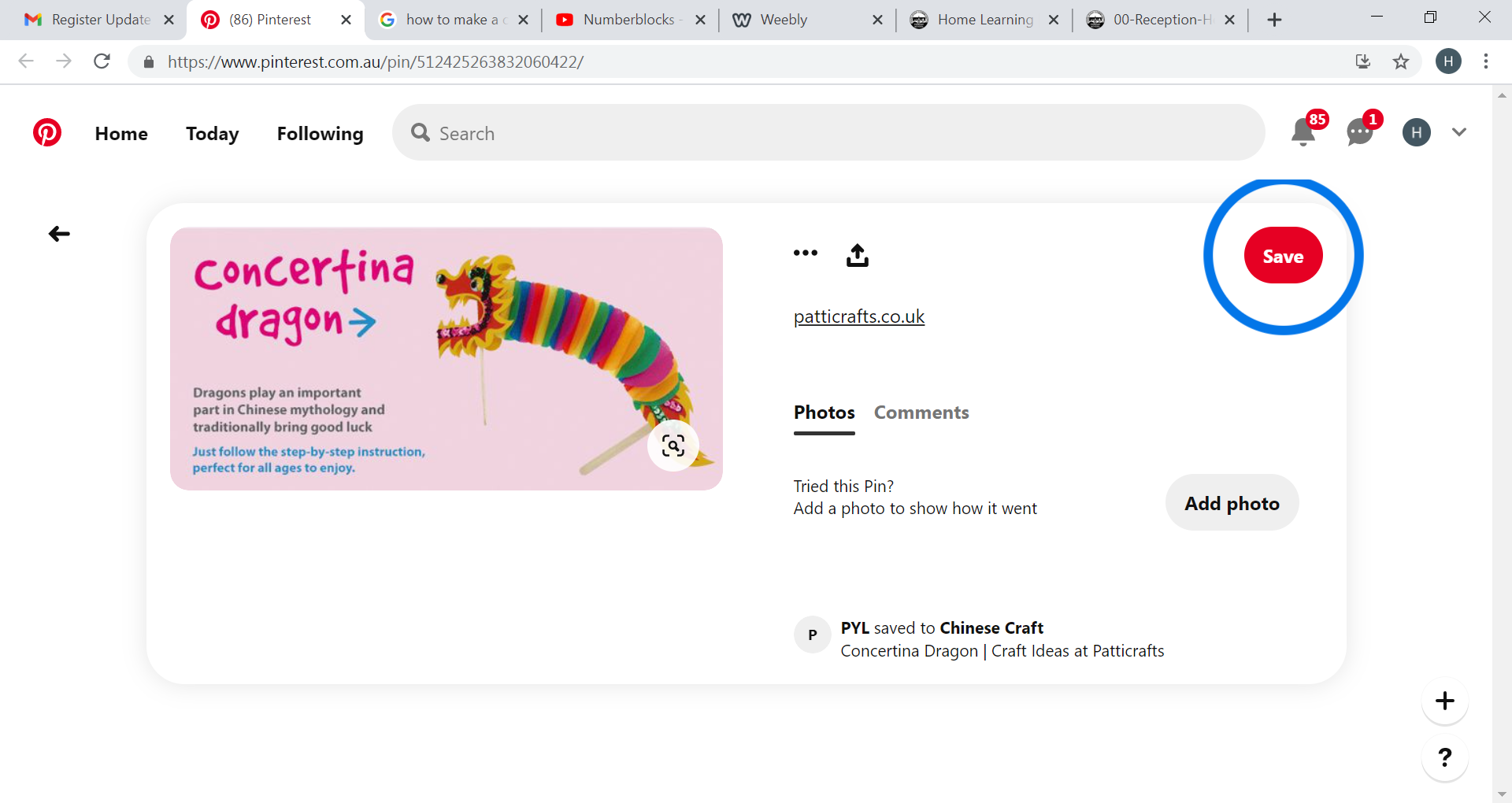 YR Topic – Chinese New Year
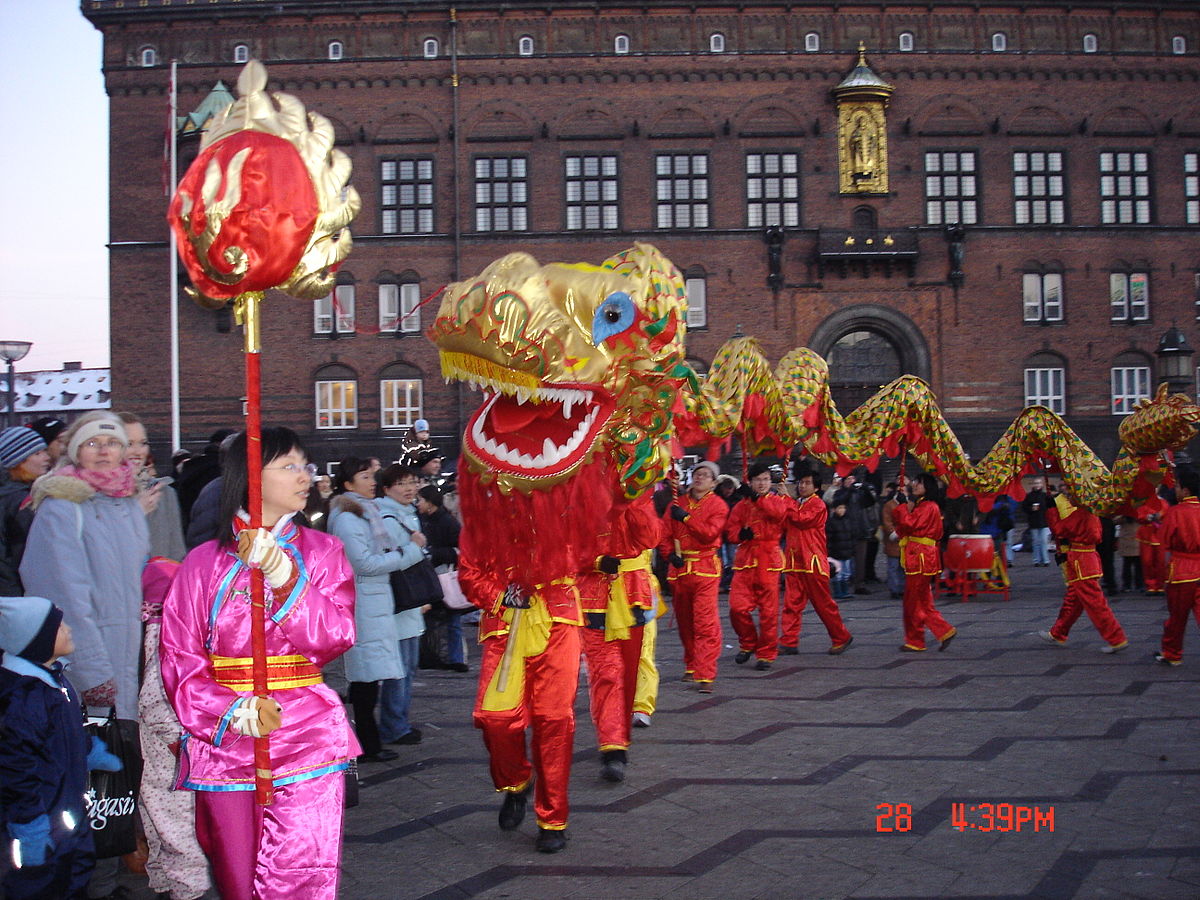 You could record your discussions, make notes or take photos and add it to Tapestry. Some work will be required to be completed in an exercise book.
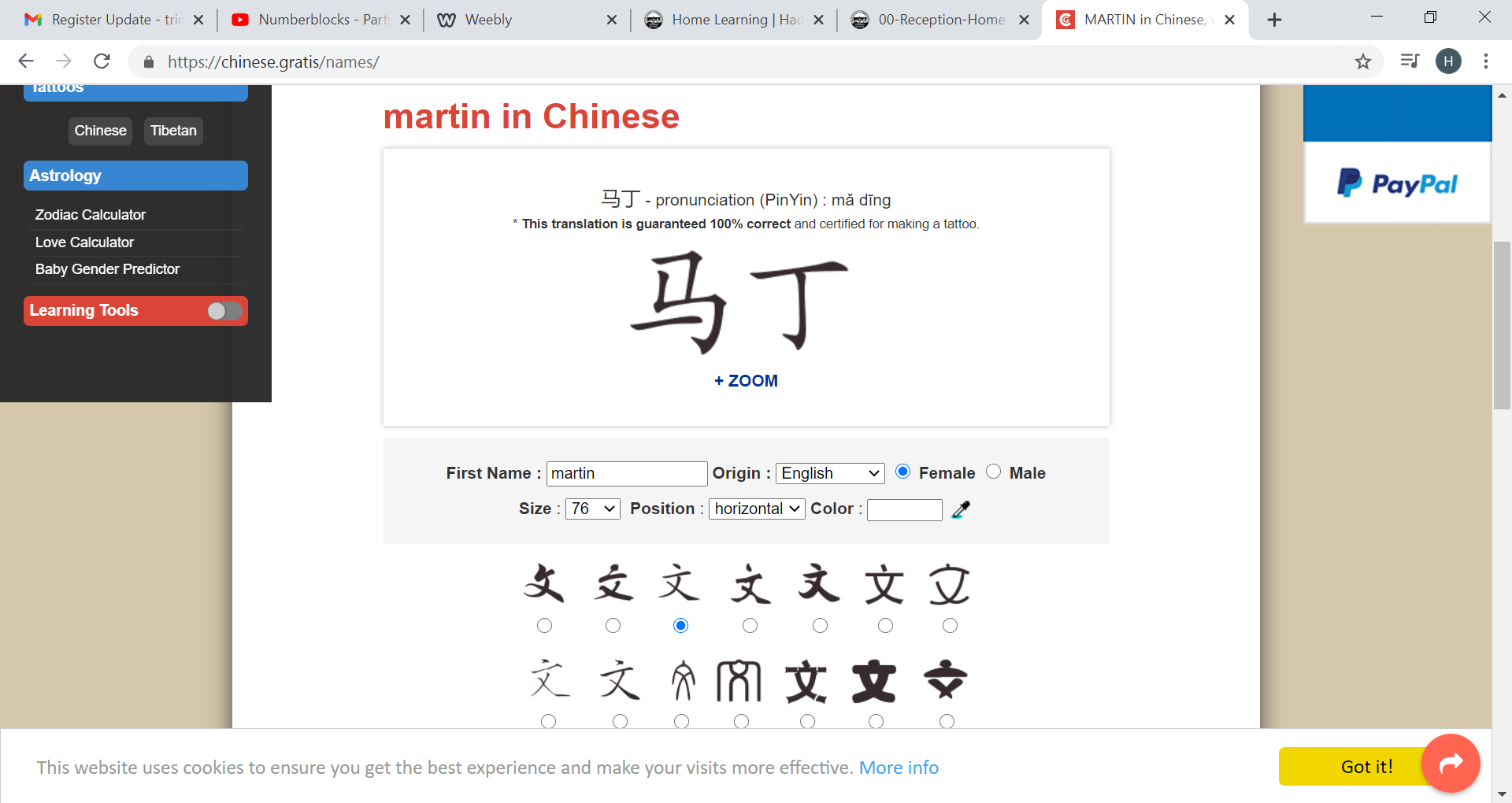 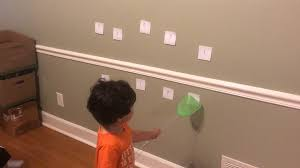